الصف: الأولالمادة: حسابالدرس: الجمع عملية                    تبديلية
مخرجات التعلم
- أن يجد التلميذ ناتج الجمع
- أن يستنتج التلميذ بأن جمع الأعداد عملية تبديلية
أتذكر
8  _  3  = .....
4  +  5  =  ........
8
_       3   
ــــــــــــــــــــــــــــــــــــــــــــــــــــــــ
= .......
4
+        5  
ـــــــــــــــــــــــــــــــــــــــــــــــــــــــــــــــــ
=   ......
أتذكر
8  _  3  = 5
4  +  5  =  9
8
_       3   
ــــــــــــــــــــــــــــــــــــــــــــــــــــــــ
=   5
4
+        5  
ـــــــــــــــــــــــــــــــــــــــــــــــــــــــــــــــــ
     =    9
أتأمل الصورة
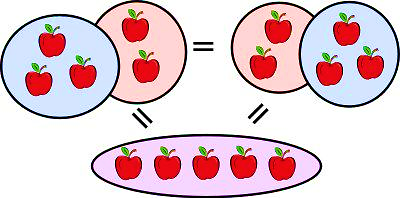 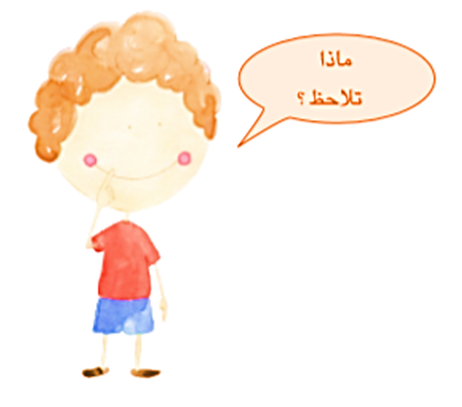 أستنتج
3   +  2  =  5
2   +  3  =  5
نستنتج أن:
عملية الجمع عملية تبديلية أي إذا بدلنا موقع الأعداد في عملية الجمع الناتج لا يتغير
أعبر عن الصورة بأرقام وأجد الناتج
....  + ..... = .....
....  + ..... = .....
شكرا لمتابعتكم